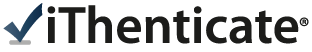 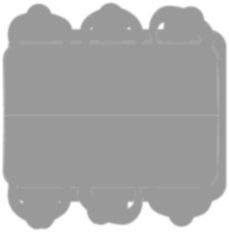 文章原創性比對
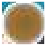 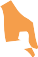 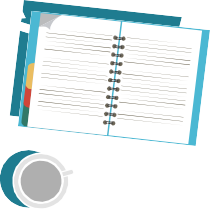 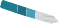 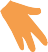 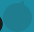 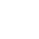 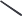 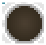 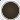 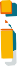 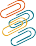 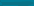 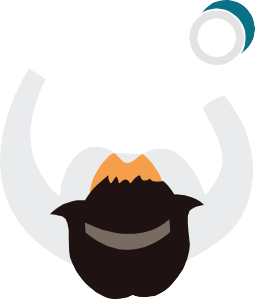 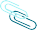 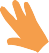 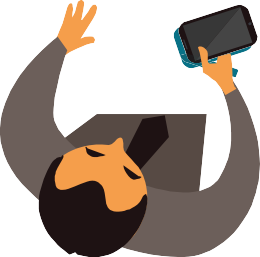 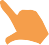 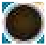 使用者快速操作說明
主講人: 圖書館  黃沛汝
113學年度
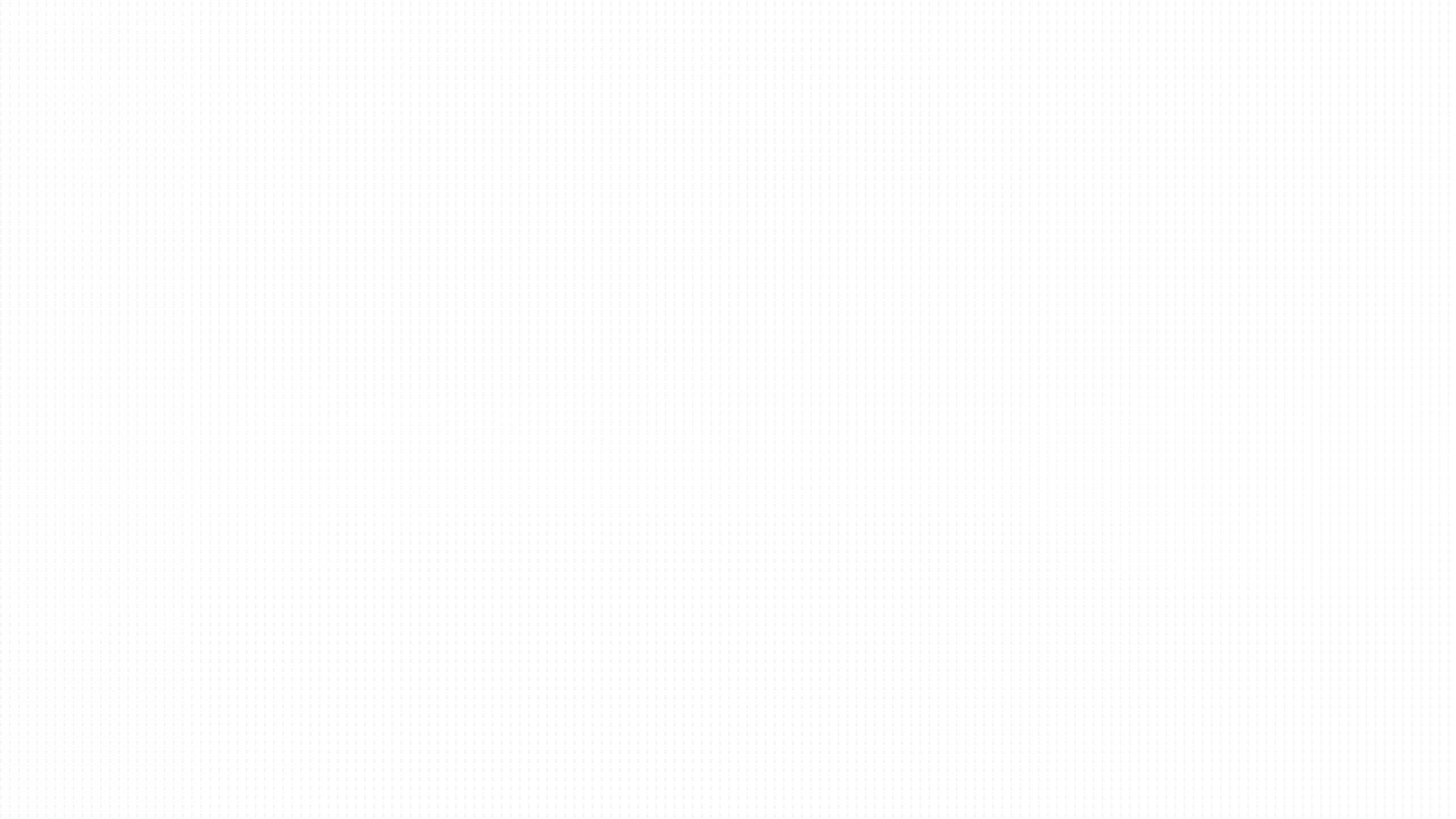 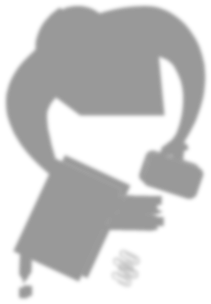 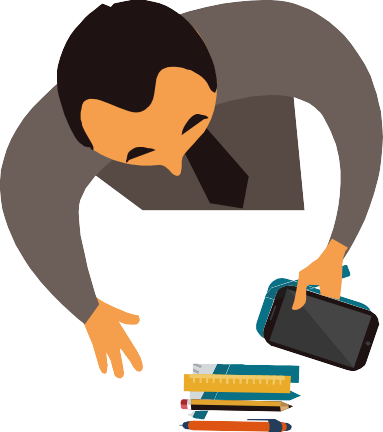 重點介紹
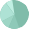 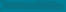 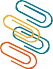 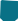 系統簡介
帳號啟用
操作方式
常見問題 / Q & A
比對來源
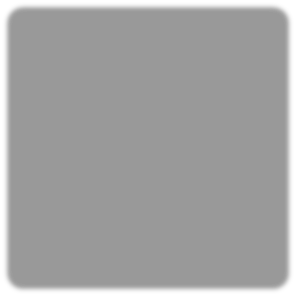 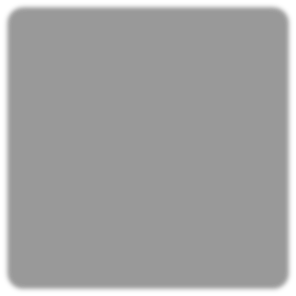 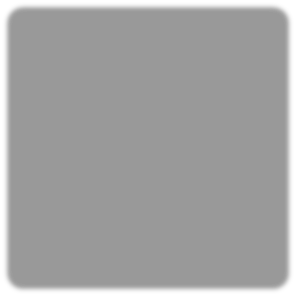 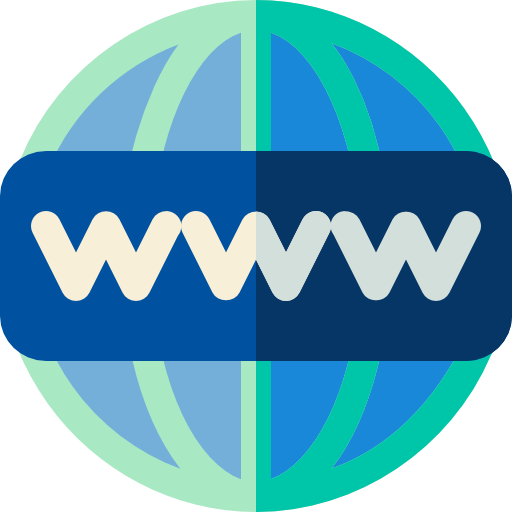 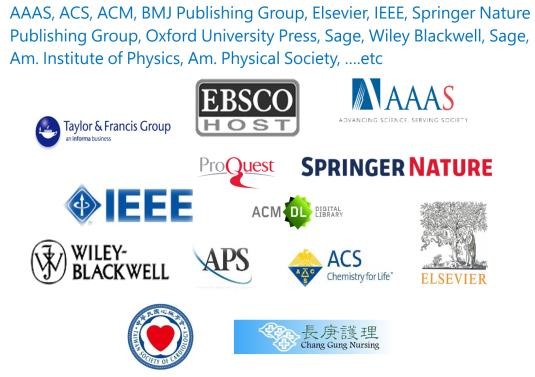 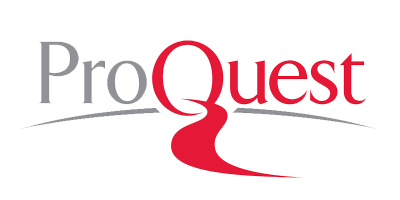 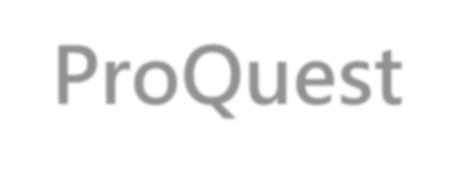 ProQuest
碩博士論文
470 億
公開網頁資訊
image: Flaticon.com
1.9 億+期刊出版品
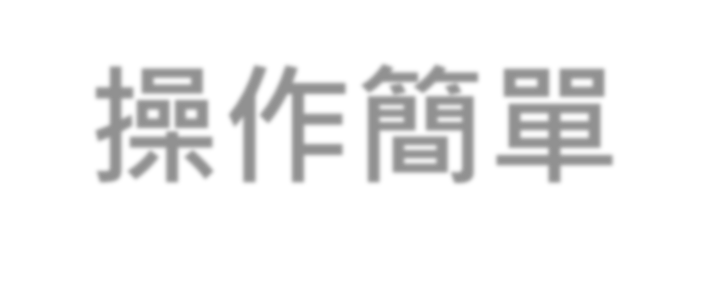 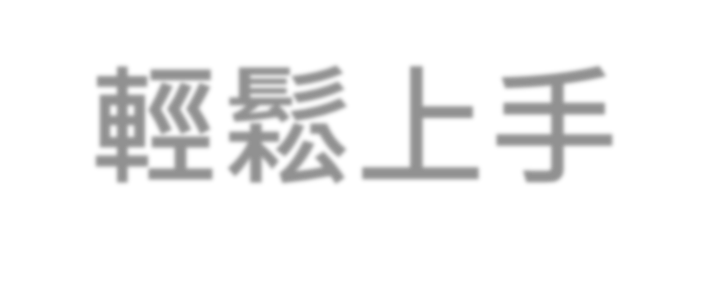 輕鬆上手
操作簡單
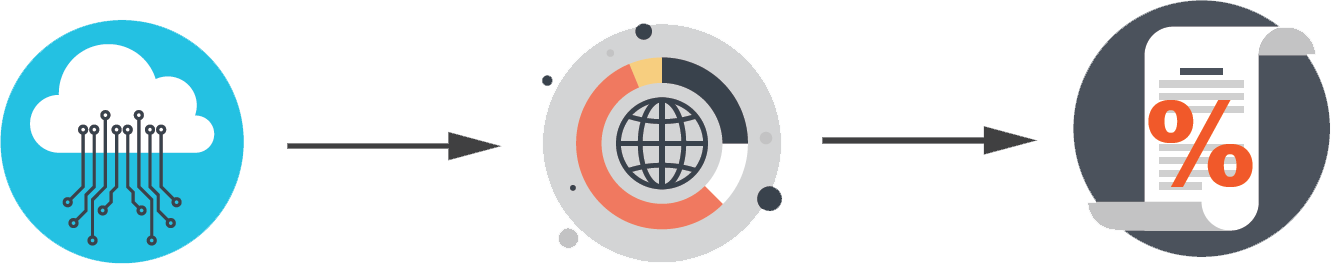 快速產出 原創性報告
與資料庫比對
文稿上傳雲端
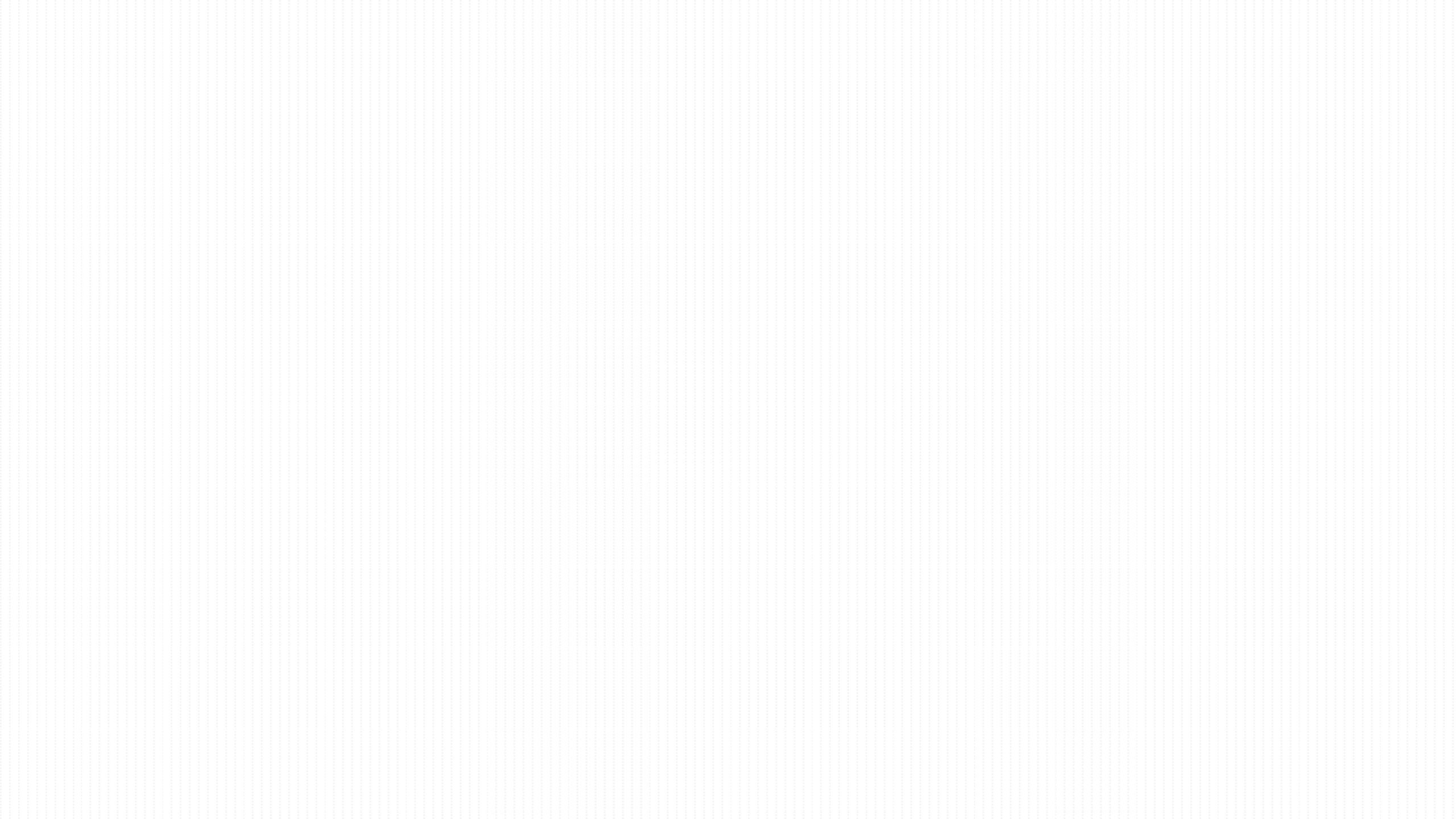 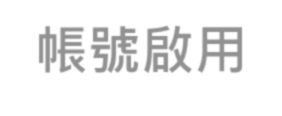 帳號啟用
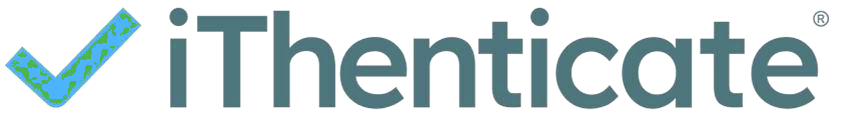 忘記使用者名稱 或密碼
開通帳號
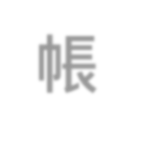 請於圖書館網頁申請 iThenticate 帳號
帳 號 申 請
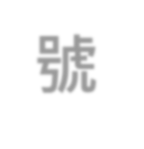 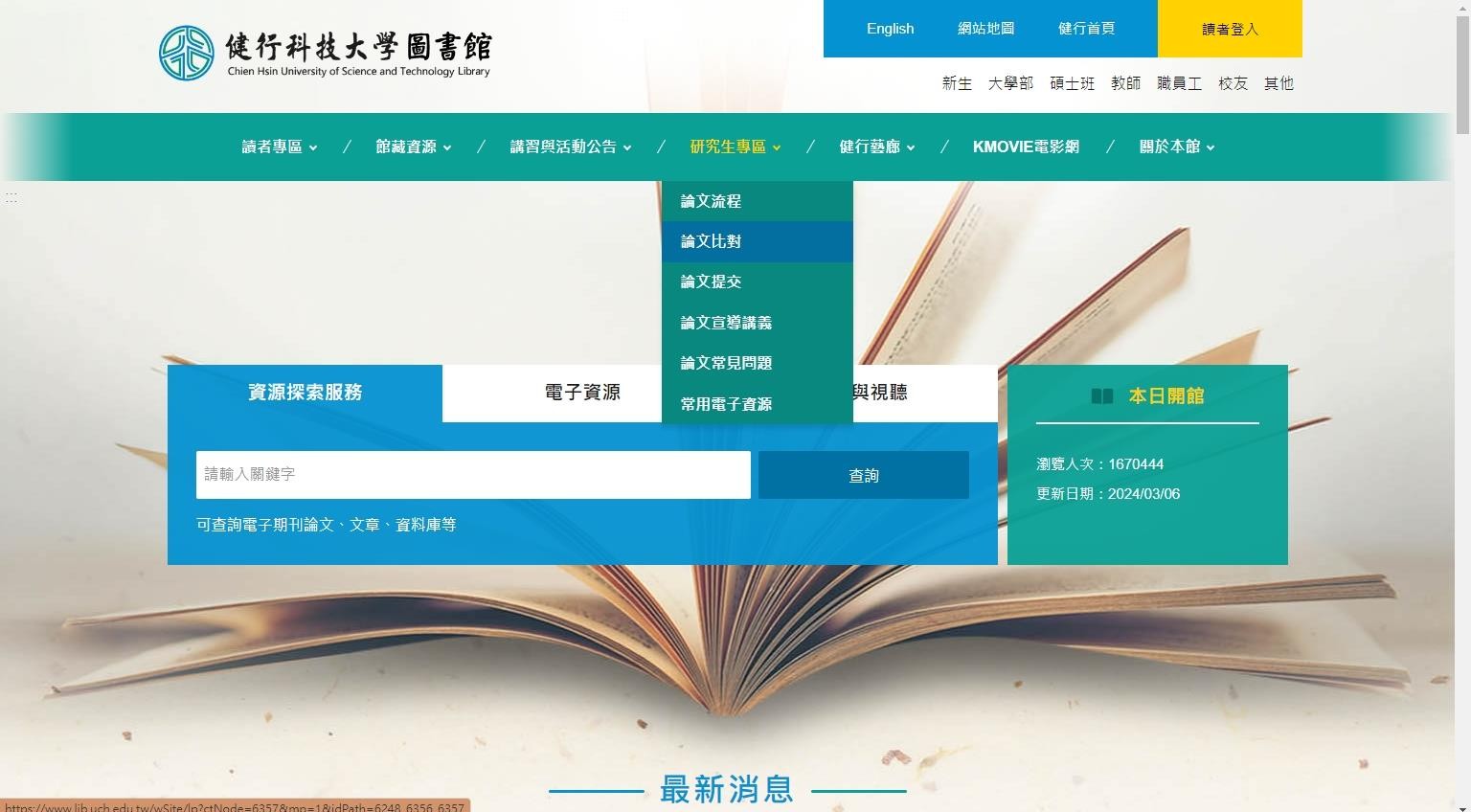 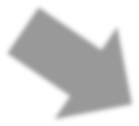 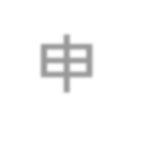 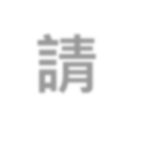 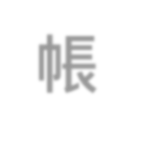 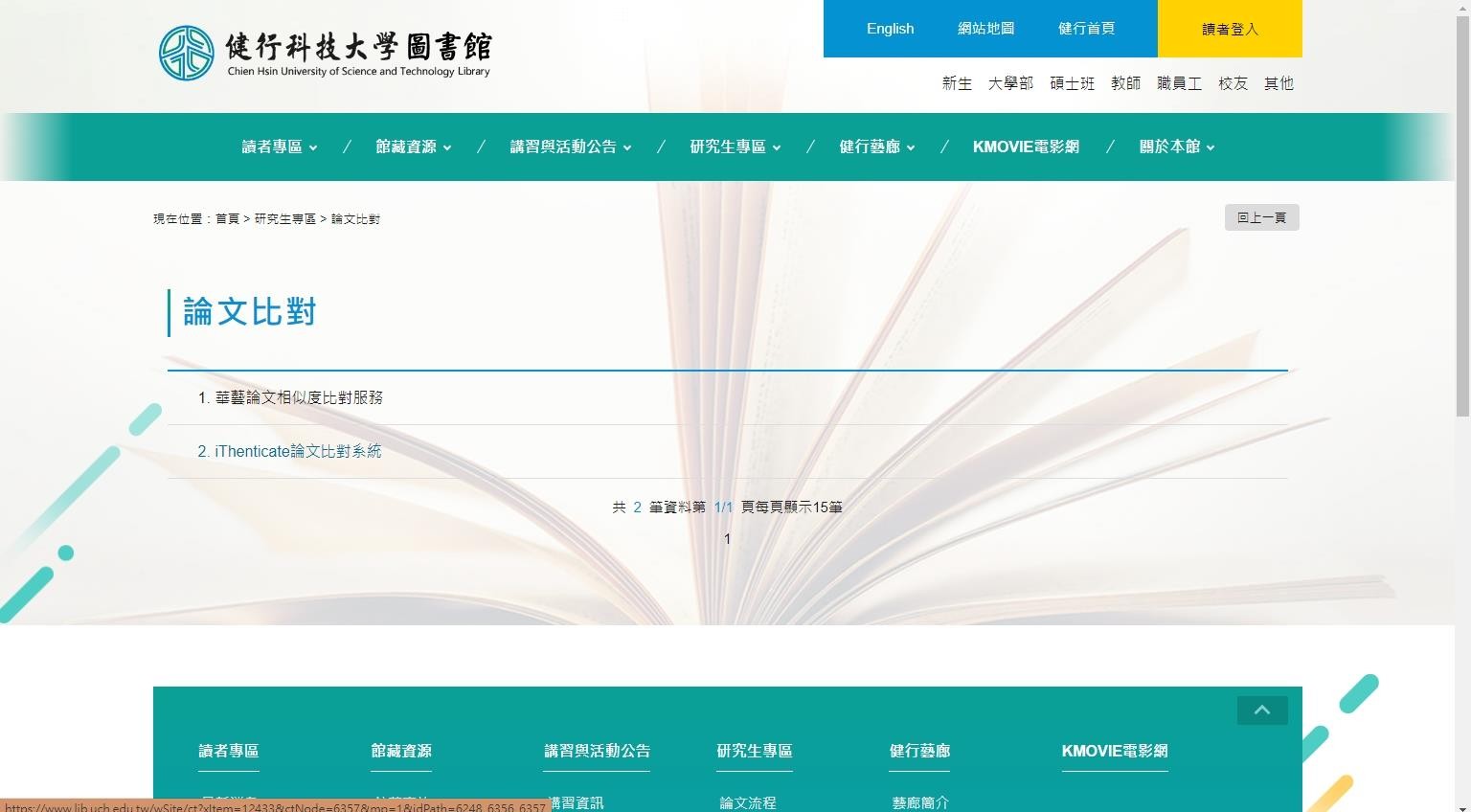 帳 號 申 請
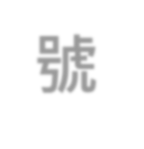 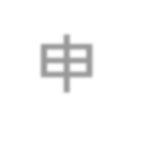 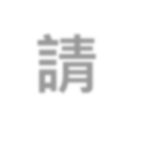 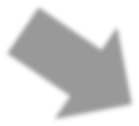 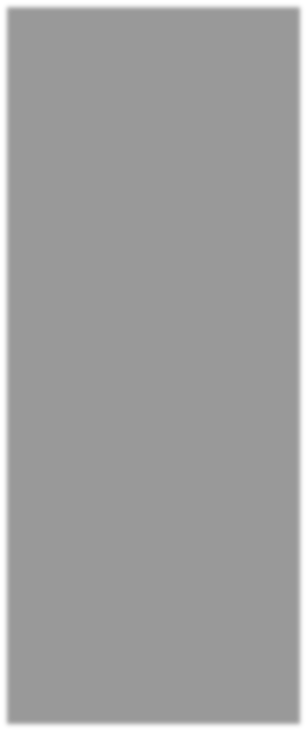 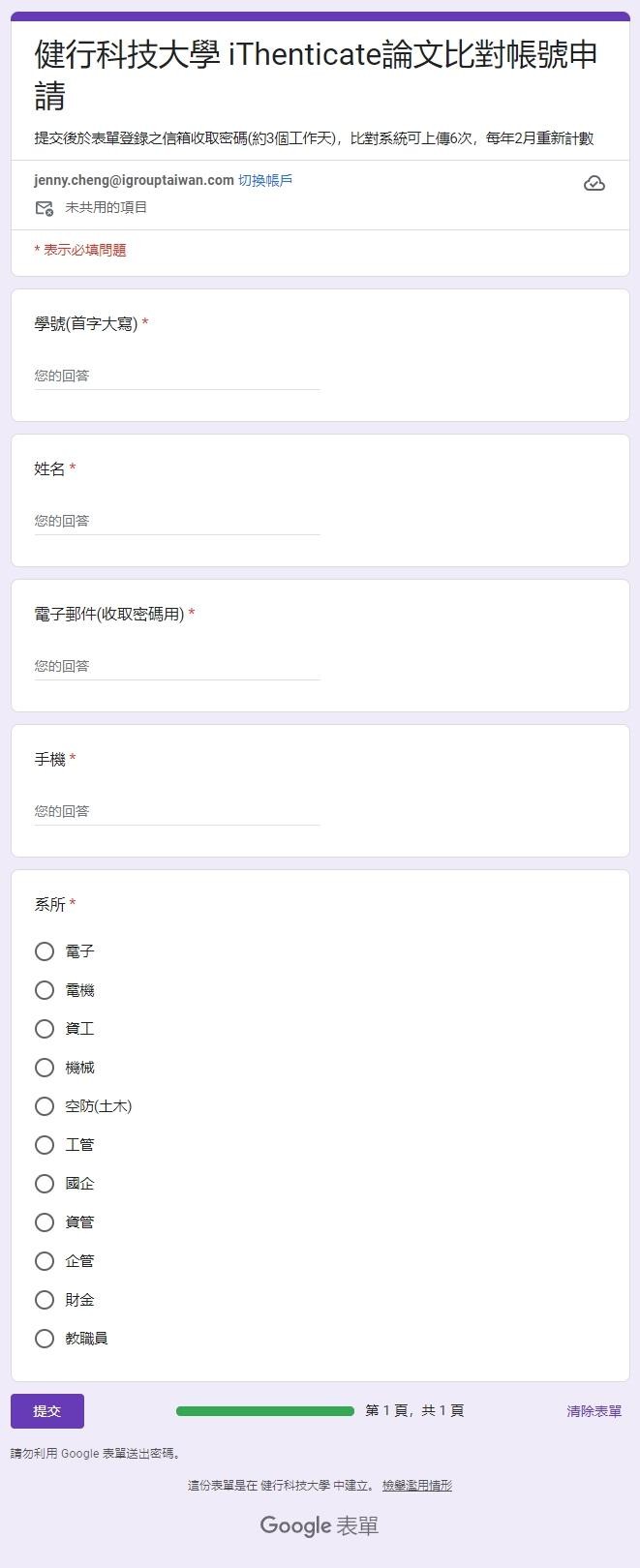 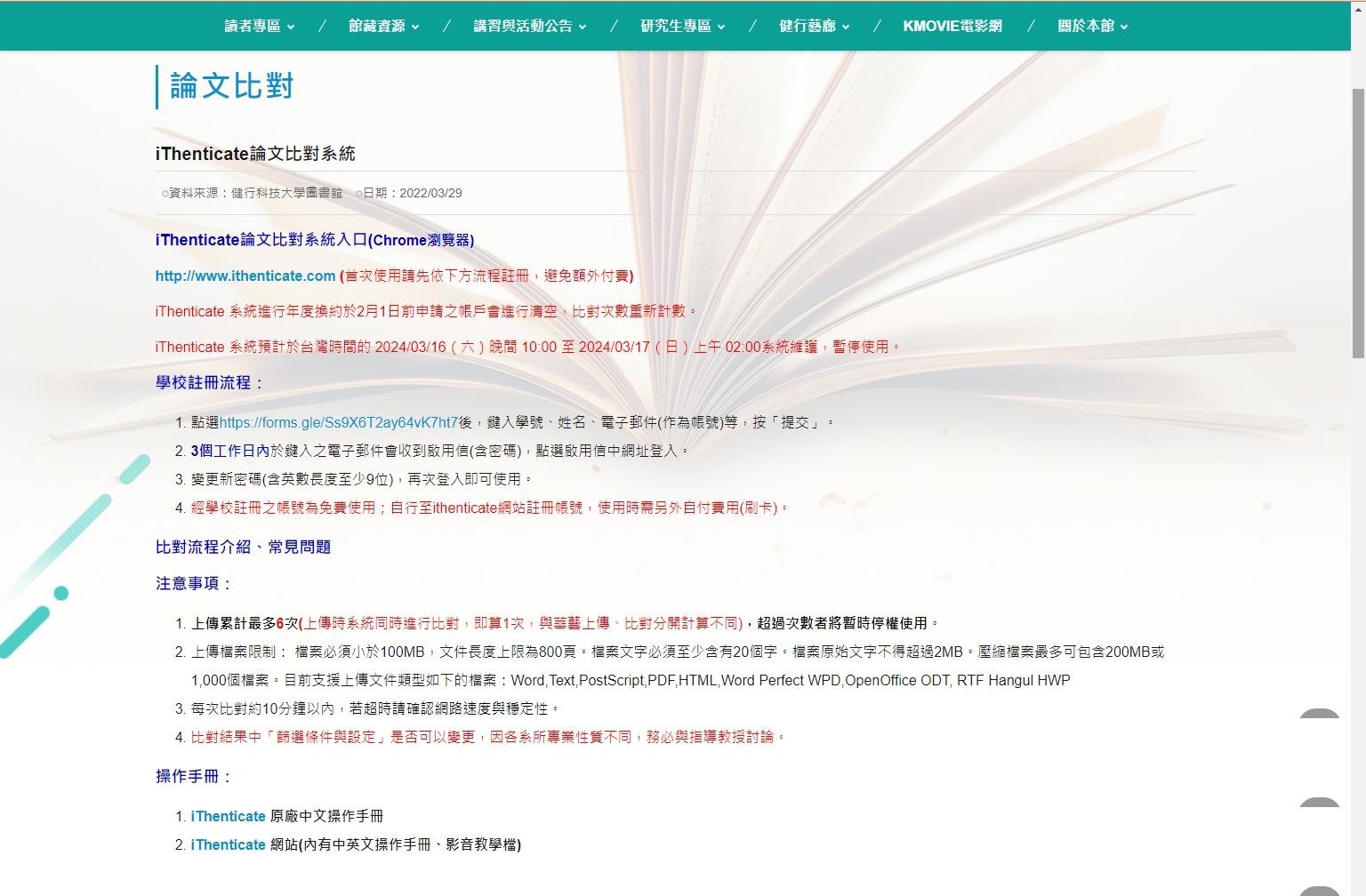 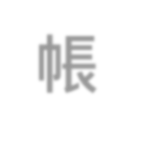 帳 號 申 請
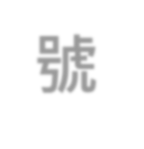 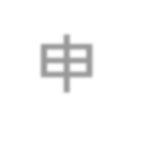 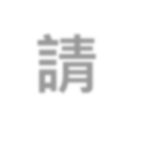 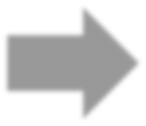 常見問題 / Q & A
帳號啟用
操作方式
注意事項
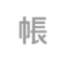 啟用通知信範例
帳 號 啟 用
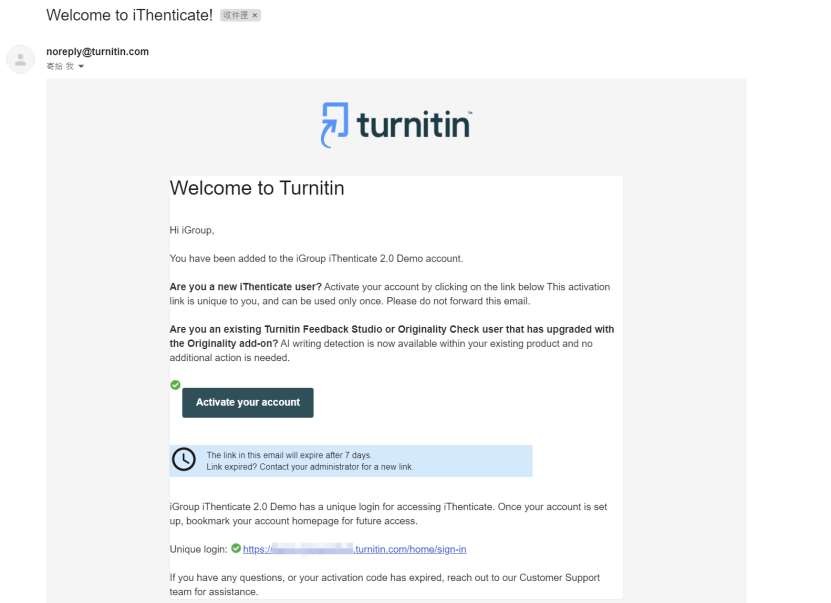 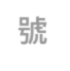 您將會收到一封寄件者為noreply@turnitin.com、
主旨為「Welcome to iThenticate!」的啟用通知信。
若未收到，請您檢查垃圾信件夾是否有被誤判為垃圾信件。
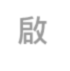 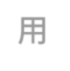 啟用通知信有效期限為7天， 如過期無法開啟，請聯繫管理者重新發送。
1
啟用帳號
常見問題 / Q & A
帳號啟用
操作方式
注意事項
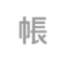 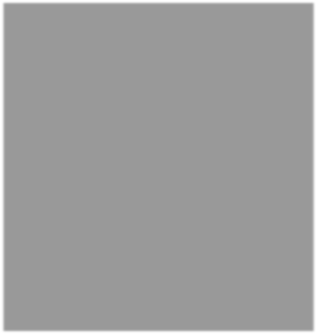 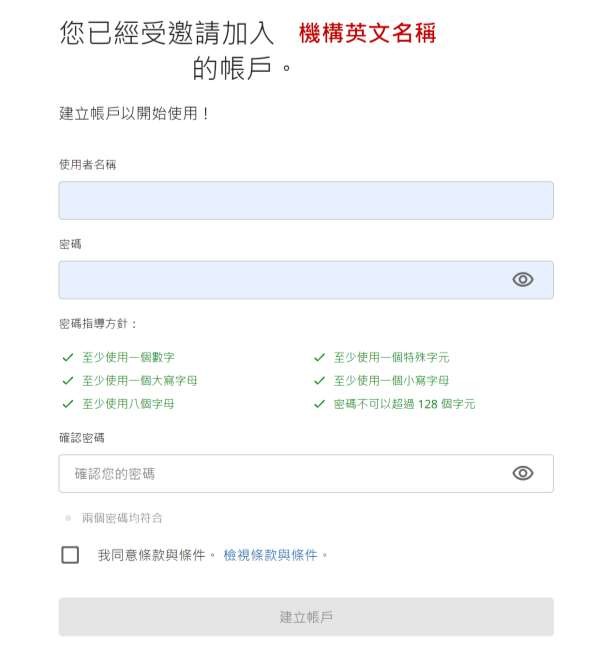 帳 號 啟 用
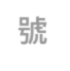 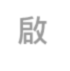 2
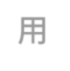 3
輸入收到開通信的Email信箱
設定8位數以上專屬密碼
4
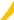 5
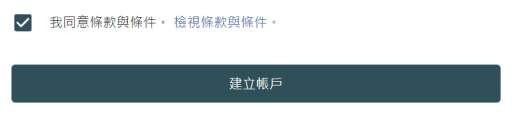 6
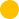 常見問題 / Q & A
帳號啟用
操作方式
注意事項
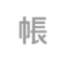 帳 號 啟 用
前往本校圖書館
iThenticate 登入連結
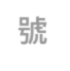 依序輸入您的 Email信箱 和 
已設定密碼 登入
8
7
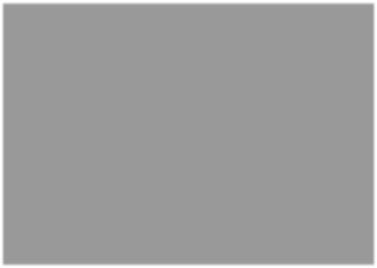 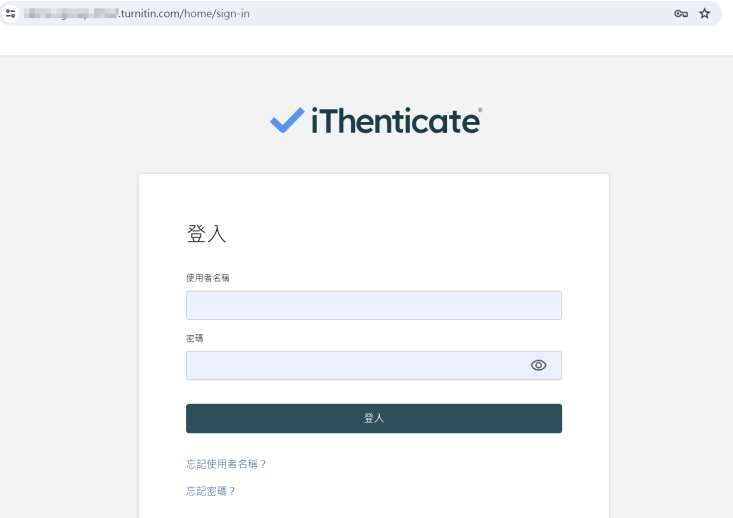 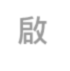 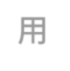 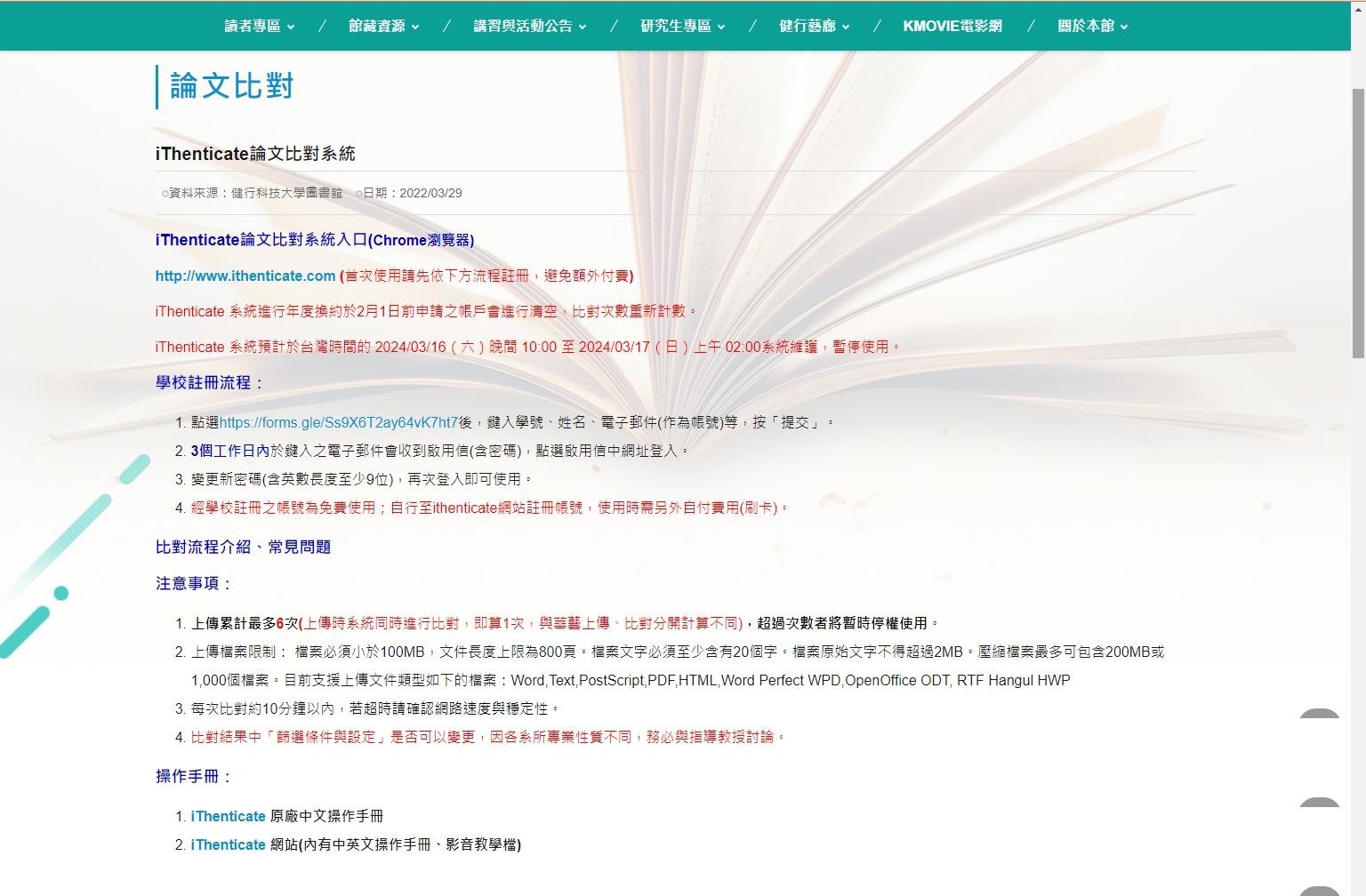 輸入Email信箱
輸入密碼
常見問題 / Q & A
帳號啟用
操作方式
系統簡介
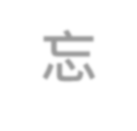 忘
記
使 用
者 名 稱
或
密 碼
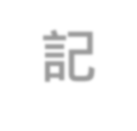 選擇「忘記使用者名稱？」或「忘記密碼？」
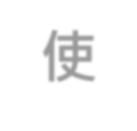 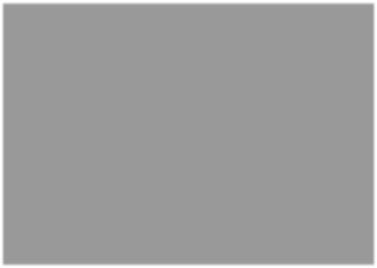 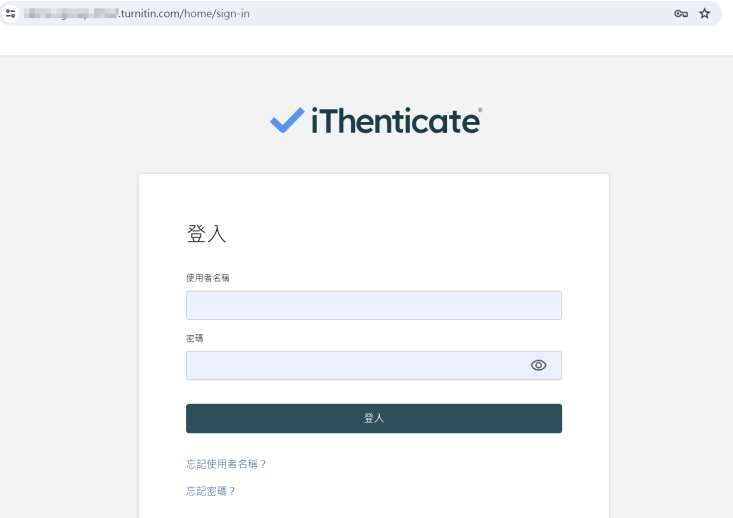 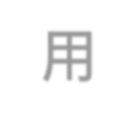 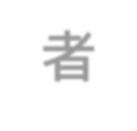 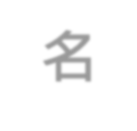 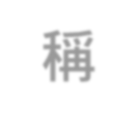 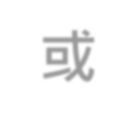 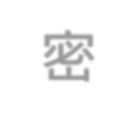 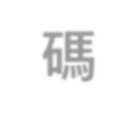 1
常見問題 / Q & A
帳號啟用
操作方式
系統簡介
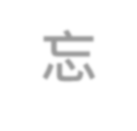 忘
記
使 用
者 名 稱
或
密 碼
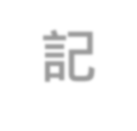 2
輸入您申請時使用的信箱資訊，系統將發送提示或重設密碼信件。
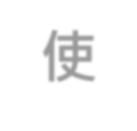 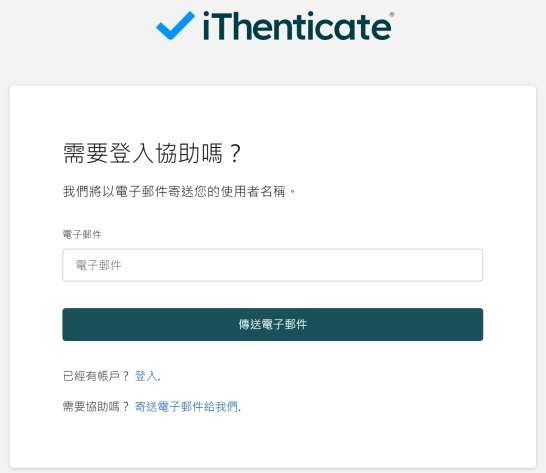 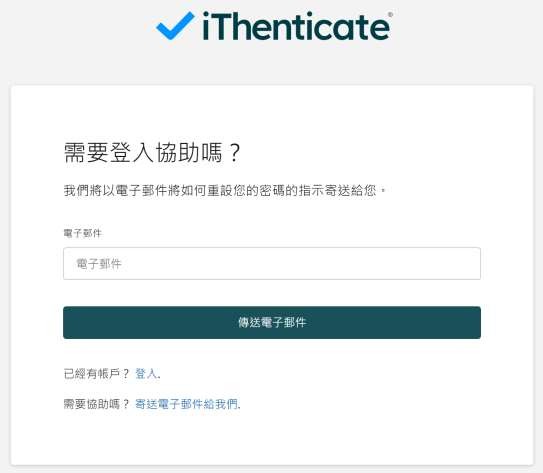 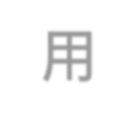 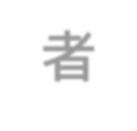 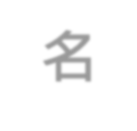 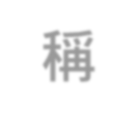 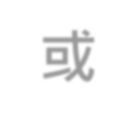 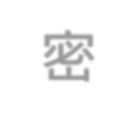 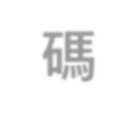 常見問題 / Q & A
帳號啟用
操作方式
系統簡介
收到重設密碼信件後請點選「變更密碼」，本信有效期限為 24小時。 重新設定符合系統規範並超過 8位數以上的密碼後儲存。
4
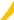 重 設 密 碼
5
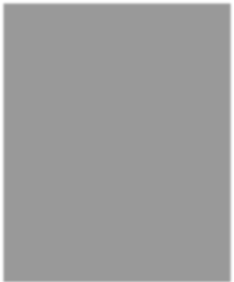 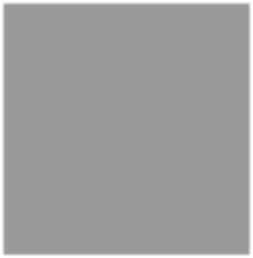 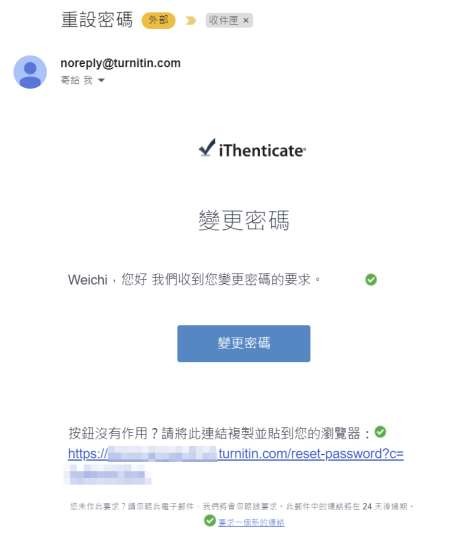 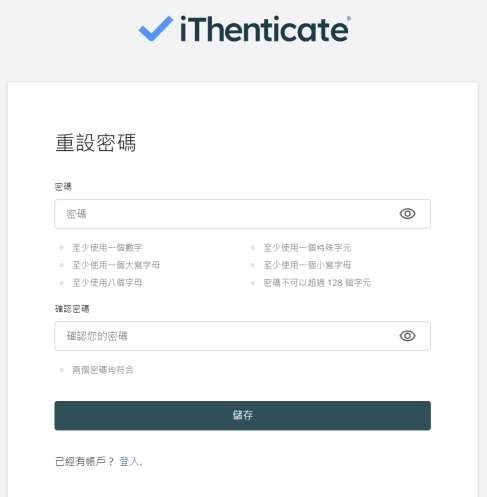 操作方式
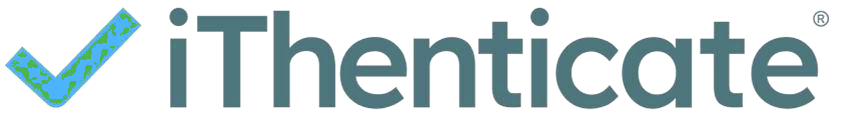 使用者介面  上傳文章比對
瀏覽篩選報告 下載列印報告
常見問題 / Q & A
帳號啟用
系統簡介
系統簡介
帳號啟用
操作方式
常見問題 / Q & A
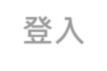 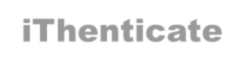 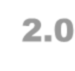 使用者介面	上傳文章比對	瀏覽篩選報告	下載列印報告
登入iThenticate 2.0
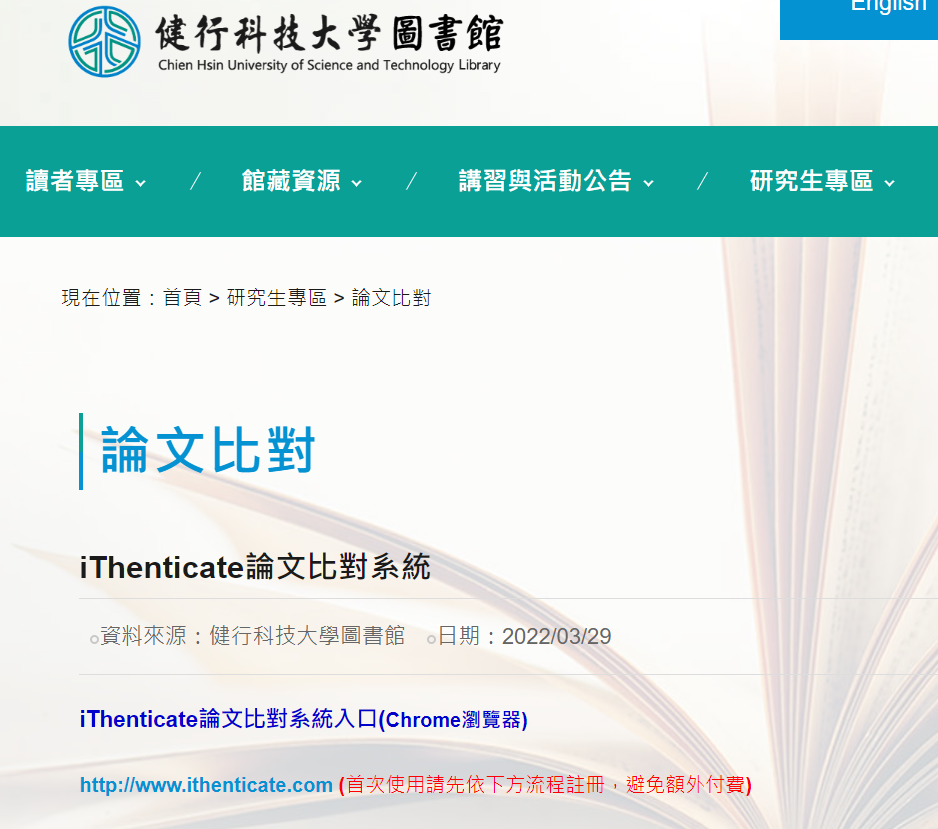 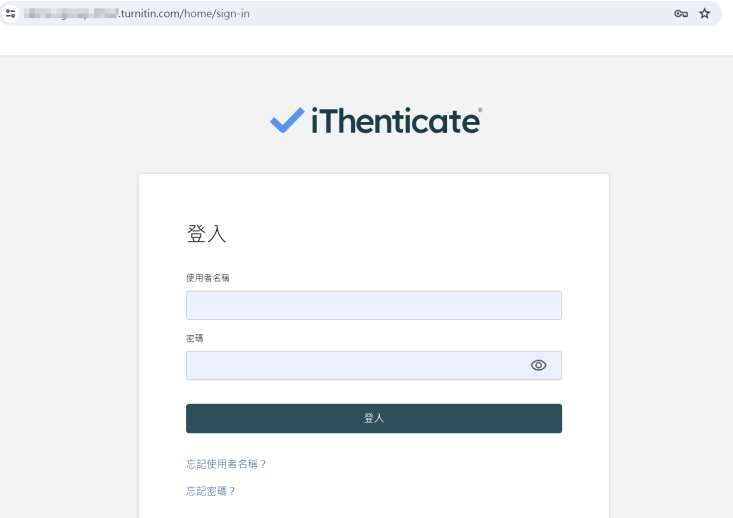 常見問題 / Q & A
帳號啟用
常見問題 / Q & A
瀏覽篩選報告	下載列印報告
平台設定
系統簡介
系統簡介
帳號啟用
操作方式
使用者介面
上傳文章比對
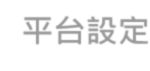 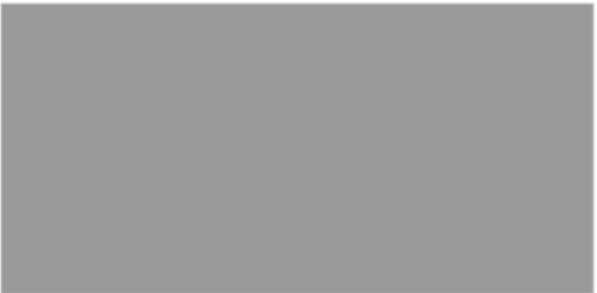 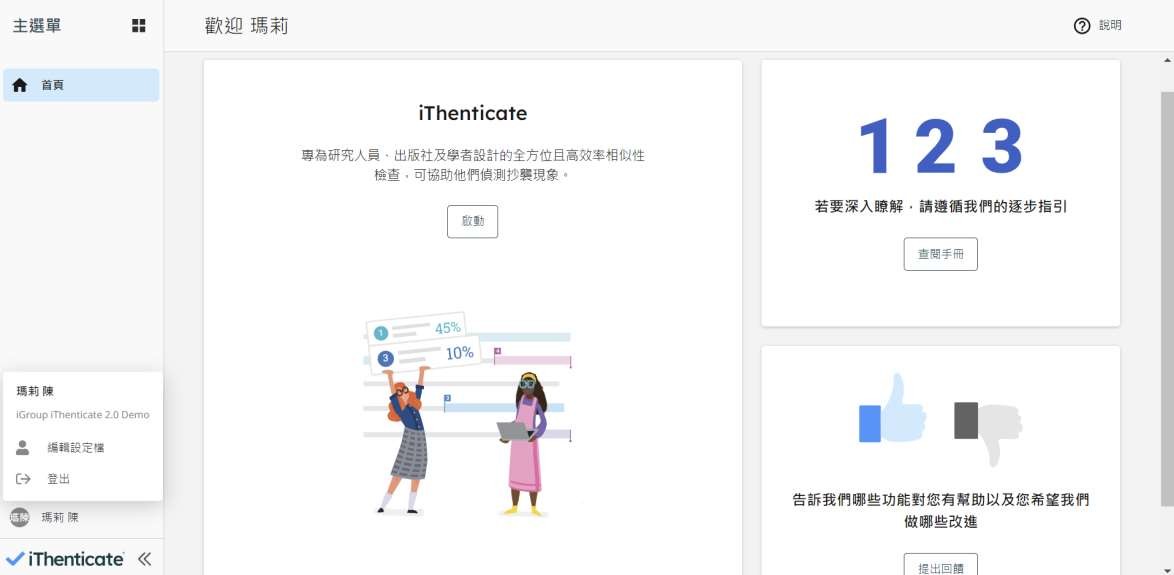 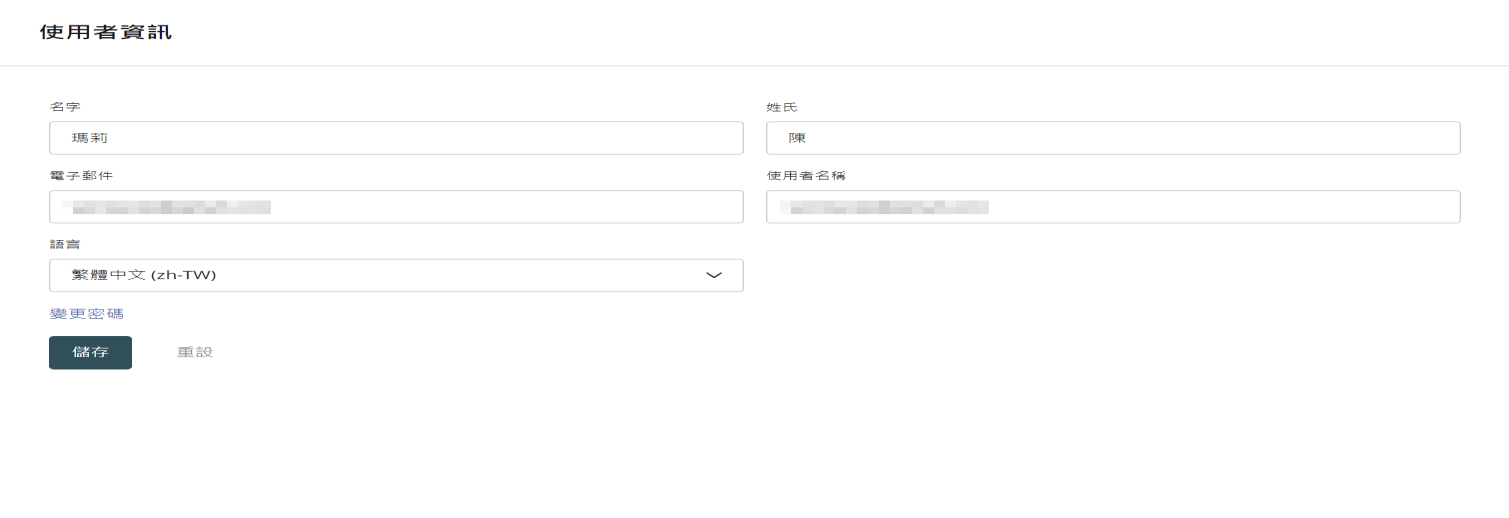 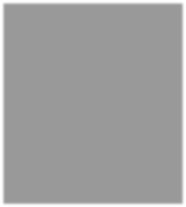 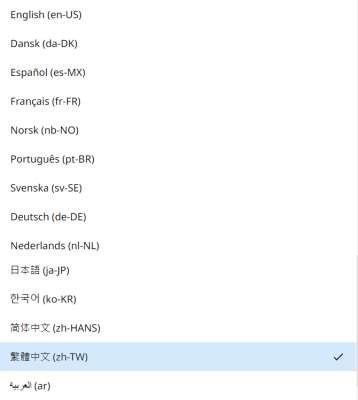 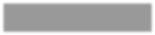 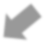 可調整平台語言
17
常見問題 / Q & A
帳號啟用
常見問題 / Q & A
瀏覽篩選報告	下載列印報告
首頁
系統簡介
系統簡介
帳號啟用
操作方式
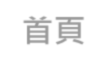 使用者介面
上傳文章比對
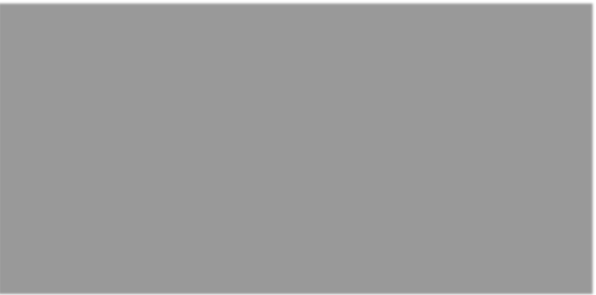 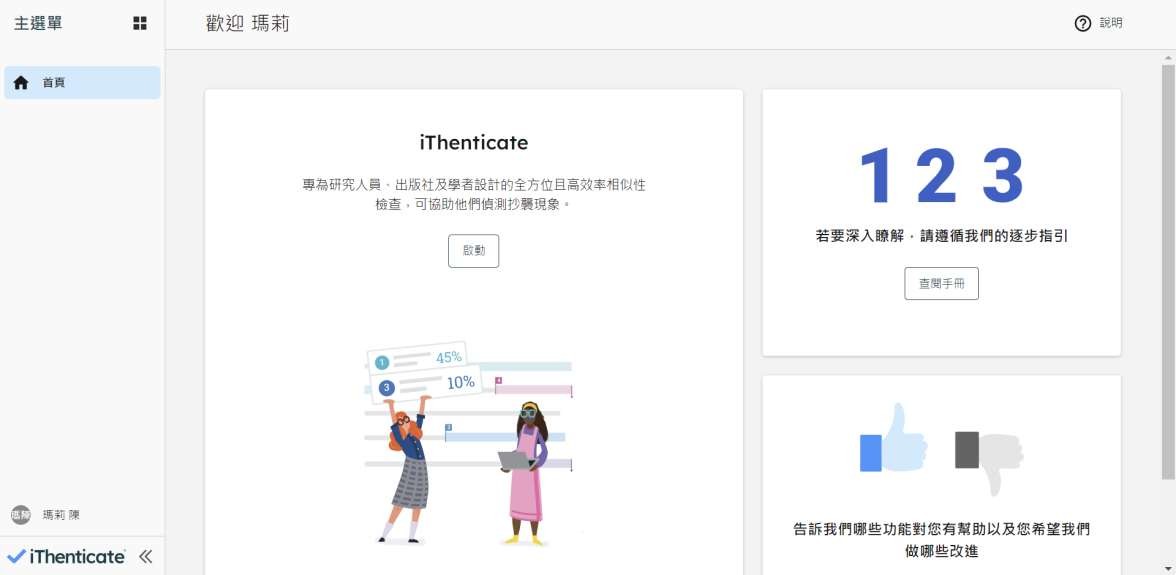 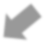 常見問題 / Q & A
帳號啟用
常見問題 / Q & A
瀏覽篩選報告	下載列印報告
上傳檔案
系統簡介
系統簡介
帳號啟用
操作方式
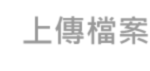 使用者介面
上傳文章比對
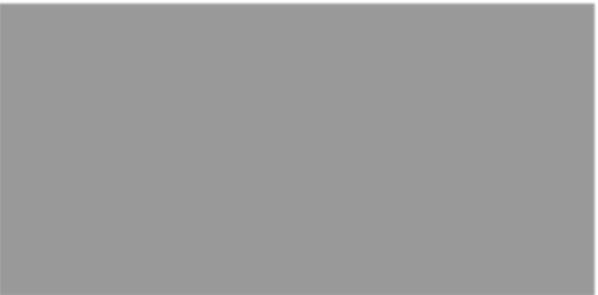 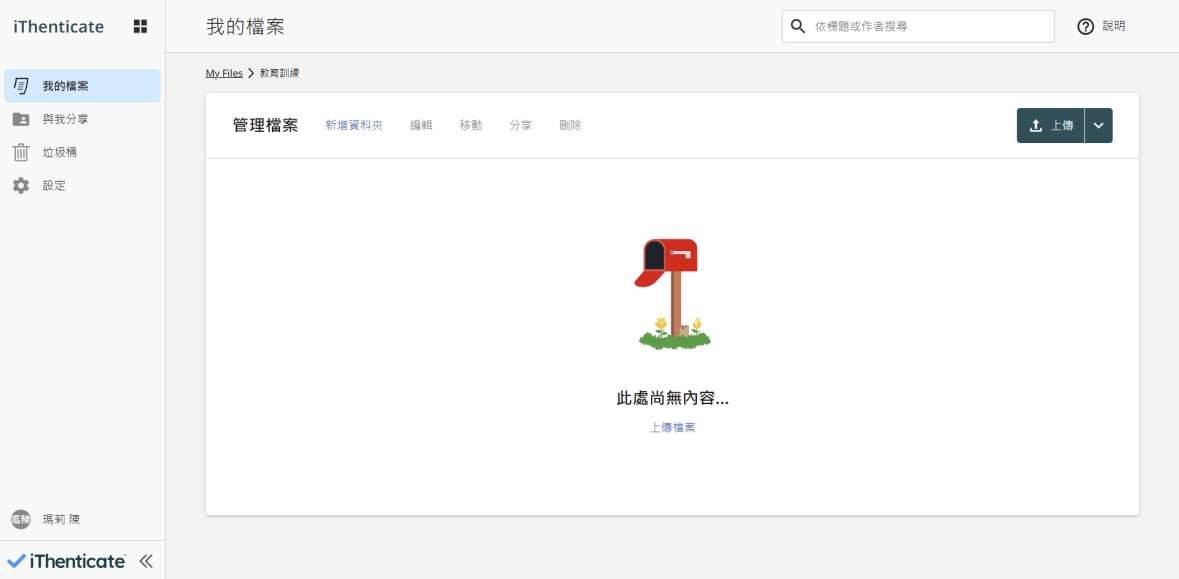 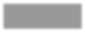 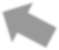 開始上傳
常見問題 / Q & A
帳號啟用
操作方式
系統簡介
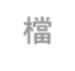 使用者介面
上傳文章比對
瀏覽篩選報告	下載列印報告
檔 案 注 意 事 項
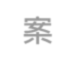 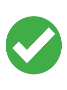 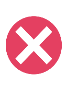 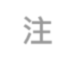 比對 內容
文字
圖片/LaTex
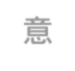 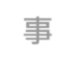 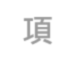 PDF(無加密、可反選文字、非Mac直接轉檔)
Microsoft Word, Excel, PowerPoint, PostScript, HTML, RTF,
OpenOffice (ODT), Hangul (HWP), 和純文字
支援 格式
單一檔案需小於 100MB & 800頁
如一次上傳多個檔案，總和需小於200 MB
ZIP 檔需小於 200 MB 及少於 100 個檔案
檔案 上限
常見問題 / Q & A
帳號啟用
常見問題 / Q & A
瀏覽篩選報告	下載列印報告
上傳檔案
系統簡介
系統簡介
帳號啟用
操作方式
使用者介面
上傳文章比對
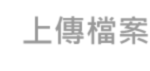 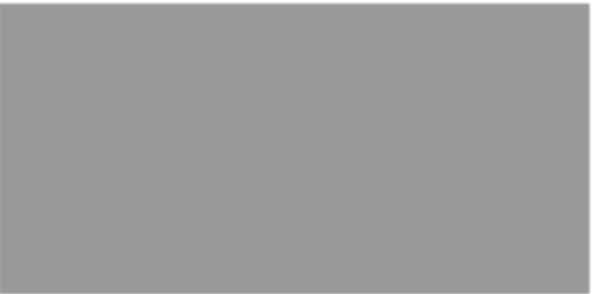 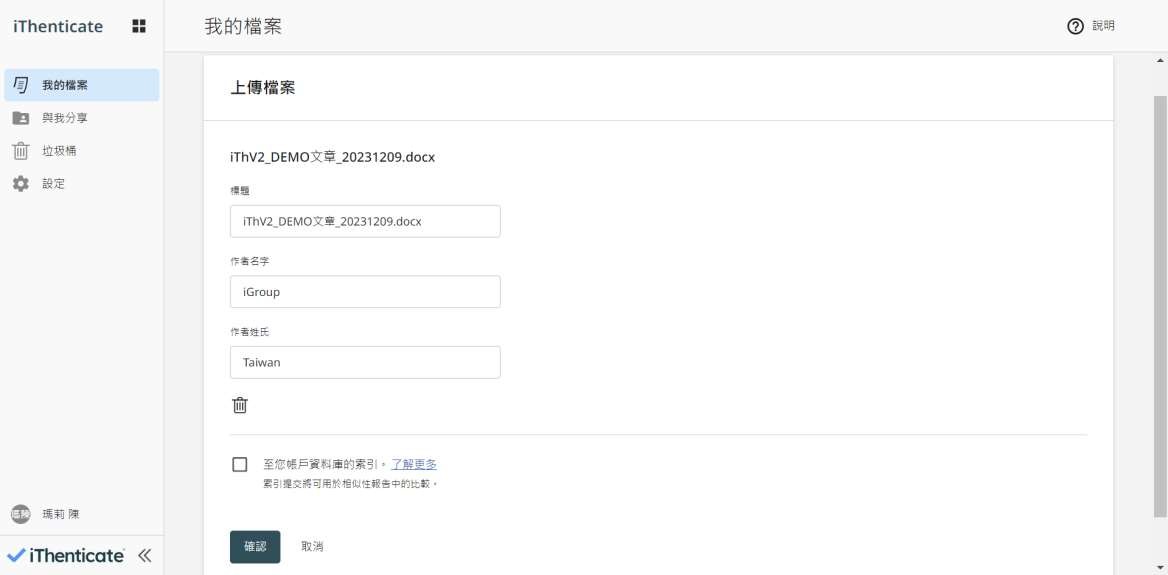 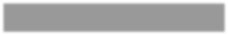 輸入文稿篇名和作者姓名
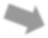 常見問題 / Q & A
帳號啟用
常見問題 / Q & A
瀏覽篩選報告	下載列印報告
產生報告
系統簡介
系統簡介
帳號啟用
操作方式
使用者介面
上傳文章比對
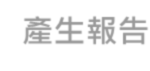 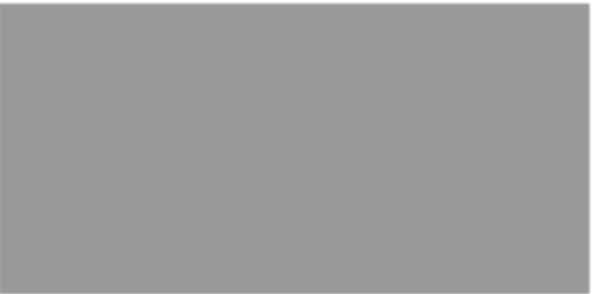 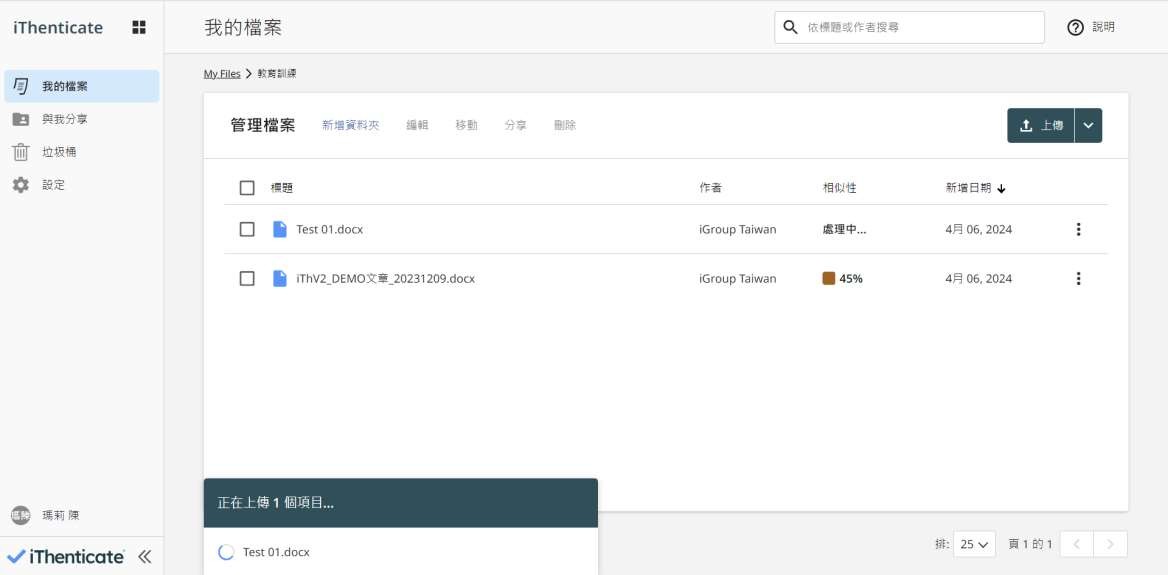 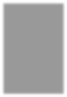 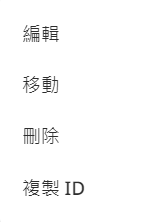 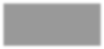 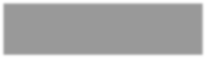 可重新編輯文稿 篇名與作者姓名
產生報告所需時間依
檔案頁數與大小而定
常見問題 / Q & A
帳號啟用
常見問題 / Q & A
瀏覽篩選報告	下載列印報告
產生報告
系統簡介
系統簡介
帳號啟用
操作方式
使用者介面
上傳文章比對
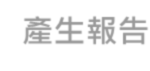 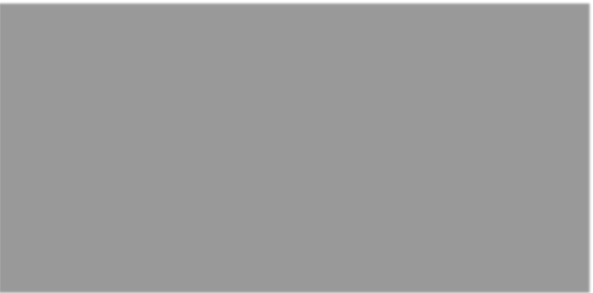 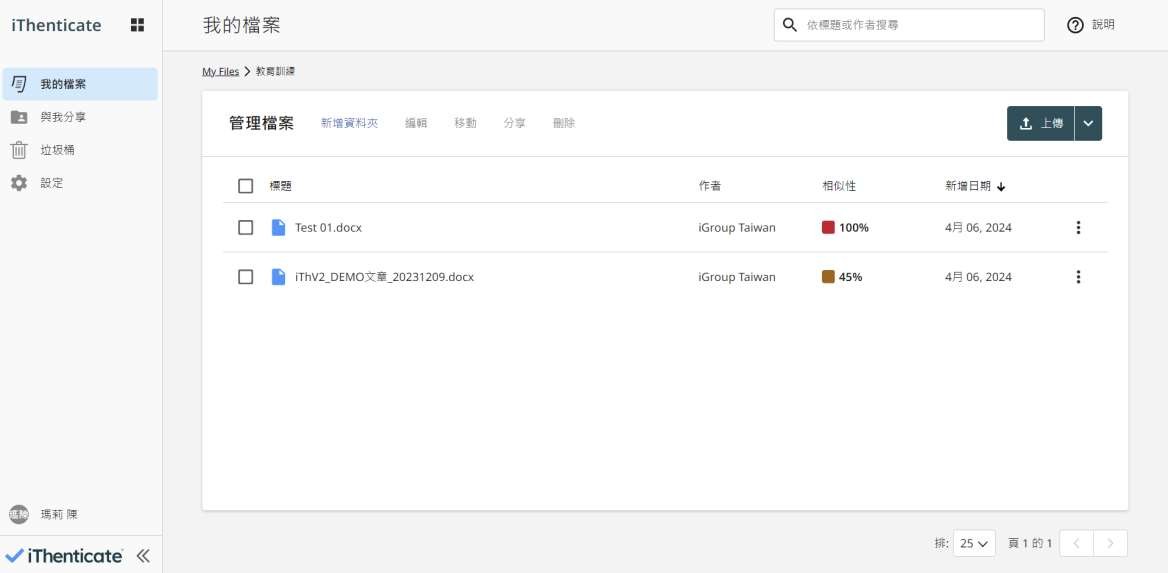 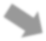 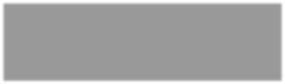 點選%開啟相似度報告。

百分比僅代表上傳文稿內容與系統收錄資料
的文字相似程度，並非絕對的抄襲指標。
常見問題 / Q & A
帳號啟用
系統簡介
系統簡介
帳號啟用
操作方式
常見問題 / Q & A
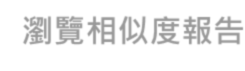 上傳文章比對	瀏覽篩選報告	下載列印報告
瀏覽相似度報告
使用者介面
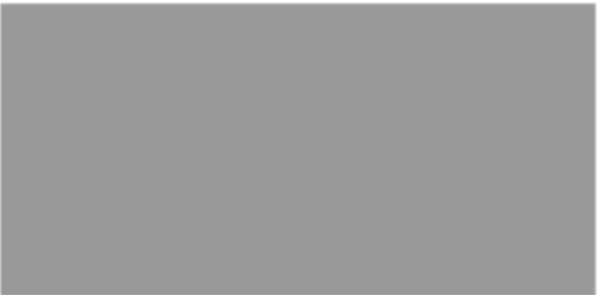 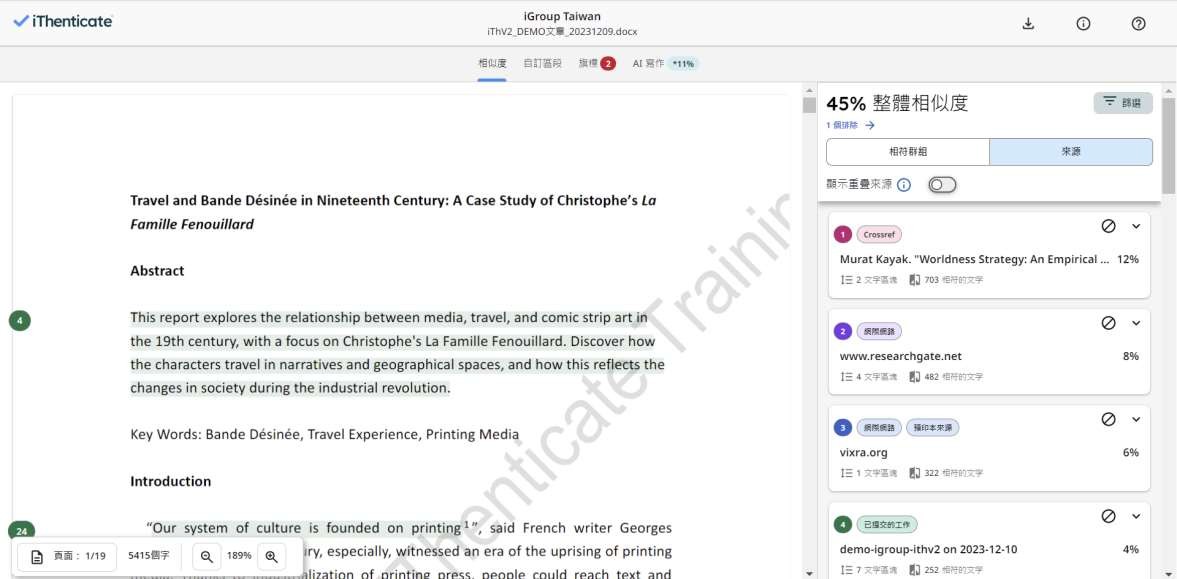 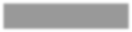 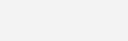 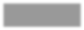 相似度總百分比
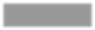 上傳內容
相似來源
常見問題 / Q & A
帳號啟用
系統簡介
系統簡介
帳號啟用
操作方式
常見問題 / Q & A
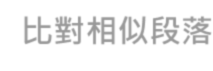 上傳文章比對	瀏覽篩選報告	下載列印報告
比對相似段落
使用者介面
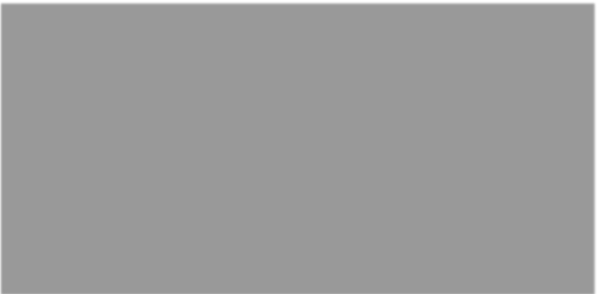 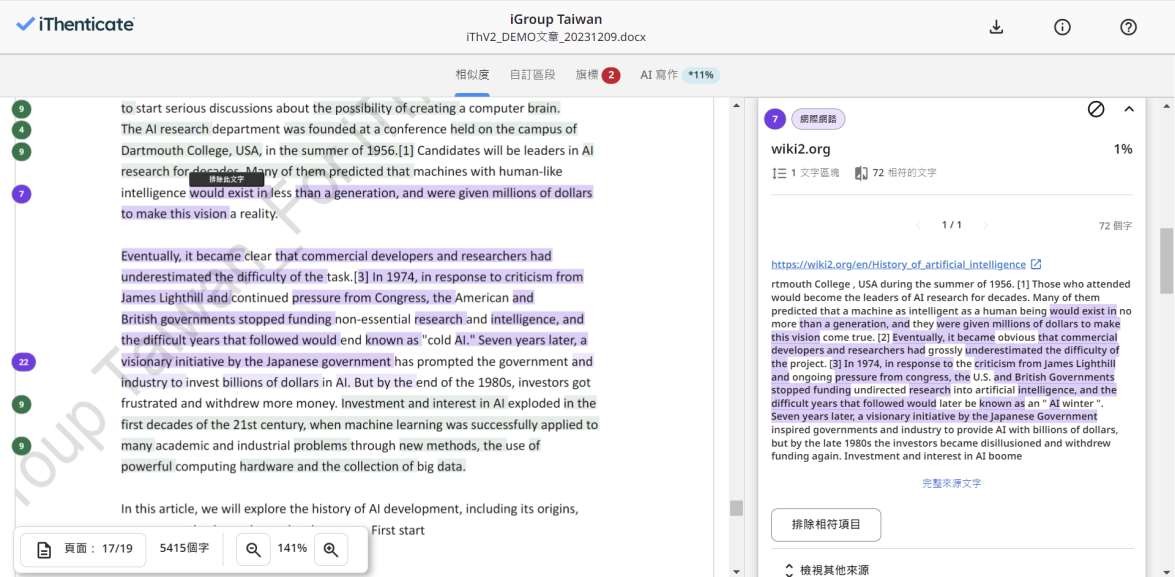 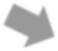 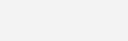 點選色塊，於右方視窗內對照套色處相似內容
常見問題 / Q & A
帳號啟用
系統簡介
系統簡介
帳號啟用
操作方式
常見問題 / Q & A
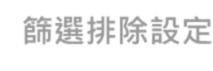 上傳文章比對	瀏覽篩選報告	下載列印報告
篩選排除設定
使用者介面
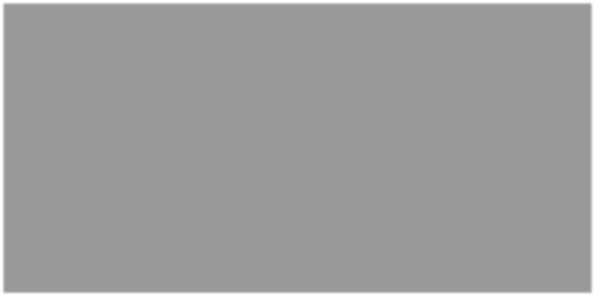 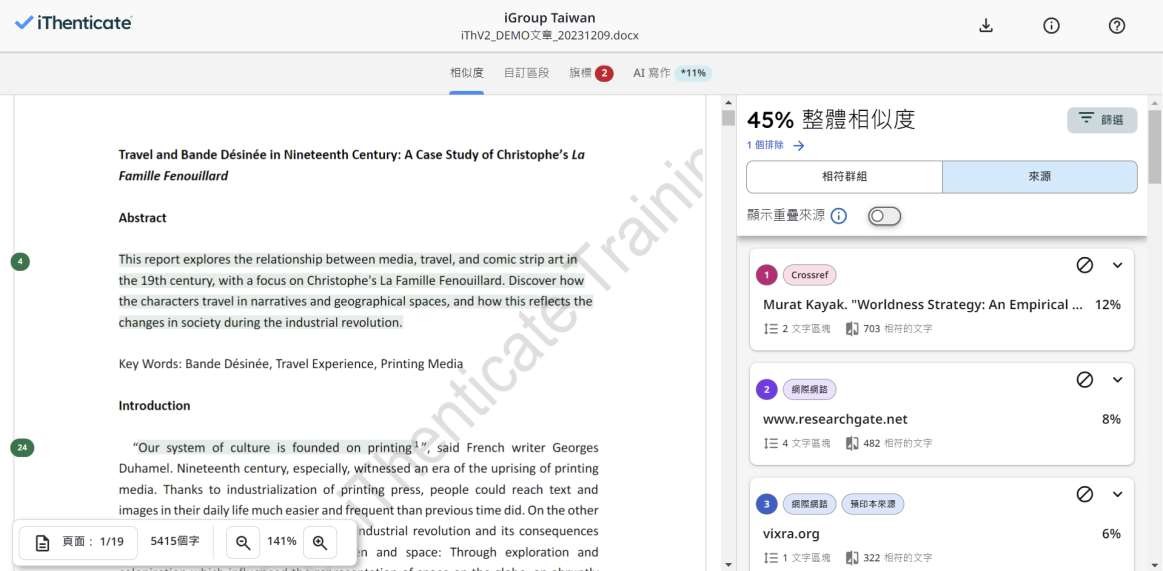 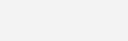 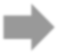 篩選
常見問題 / Q & A
帳號啟用
系統簡介
系統簡介
帳號啟用
操作方式
常見問題 / Q & A
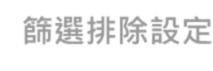 上傳文章比對	瀏覽篩選報告	下載列印報告
篩選排除設定
使用者介面
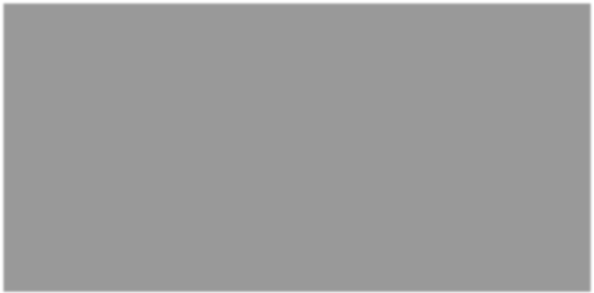 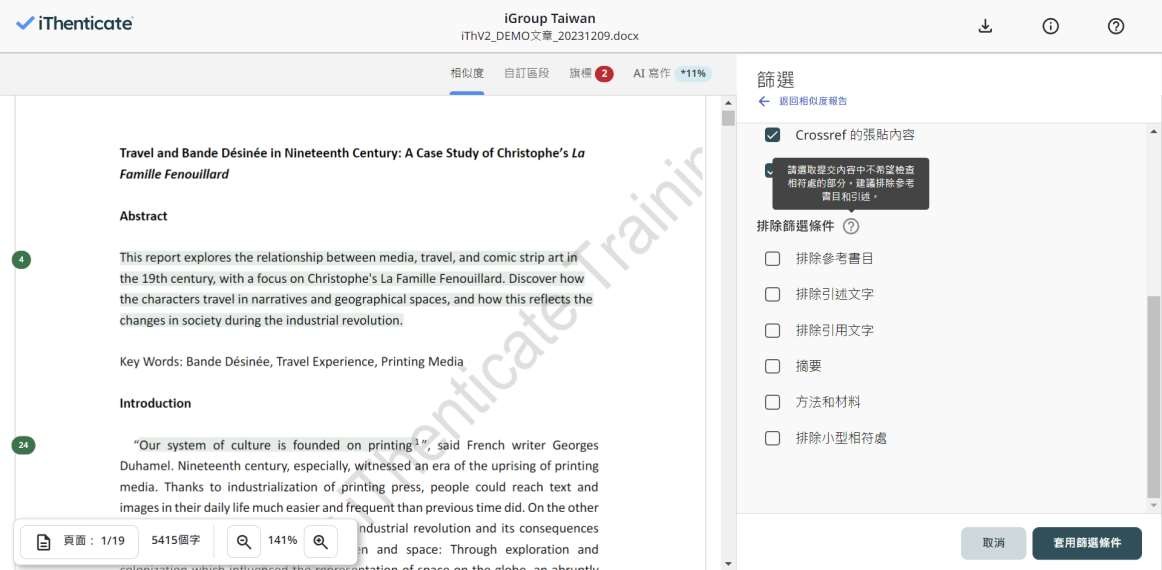 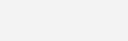 篩選
可勾選要排除哪些內容不比對
常見問題 / Q & A
帳號啟用
系統簡介
系統簡介
帳號啟用
操作方式
常見問題 / Q & A
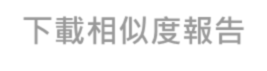 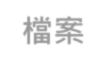 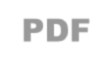 使用者介面	上傳文章比對	瀏覽篩選報告	下載列印報告
下載相似度報告PDF檔案
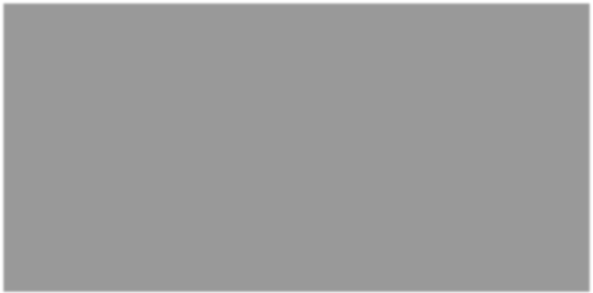 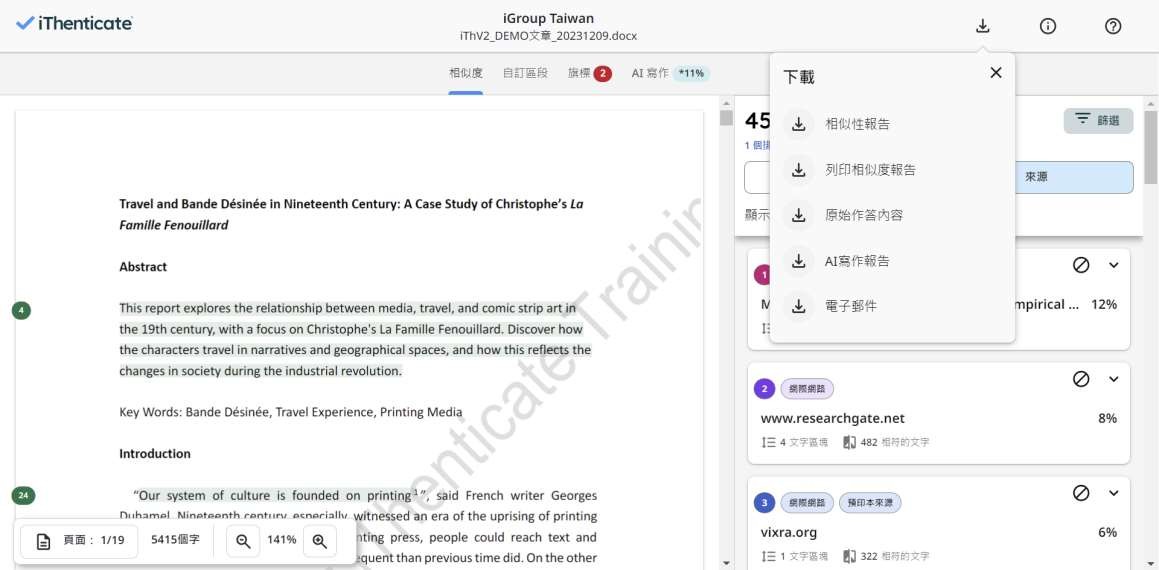 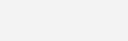 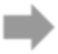 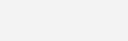 常見問題 / Q & A
帳號啟用
系統簡介
系統簡介
帳號啟用
操作方式
常見問題 / Q & A
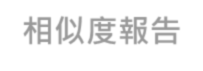 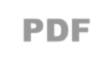 上傳文章比對	瀏覽篩選報告	下載列印報告
相似度報告PDF
使用者介面
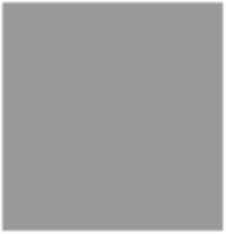 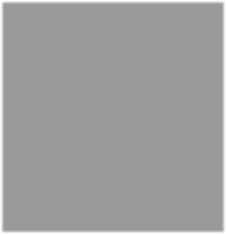 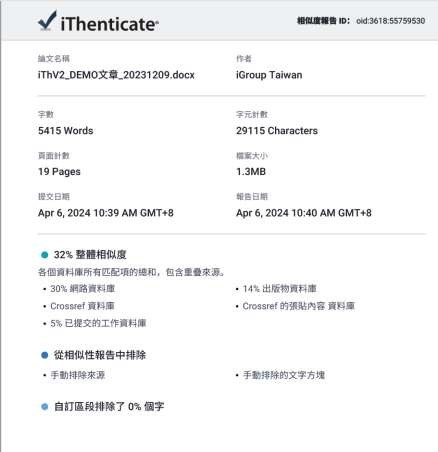 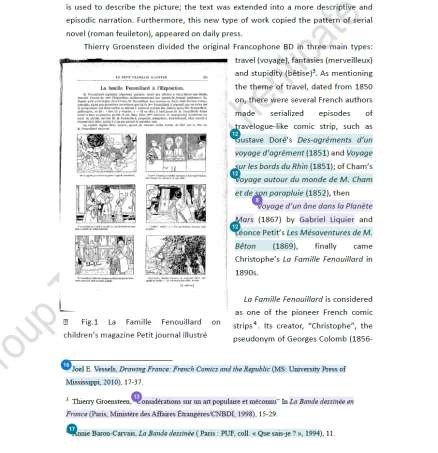 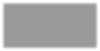 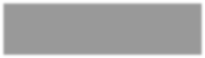 上傳文章所有內容
（相似段落以不同顏色套色與數字標示， 相同顏色、數字為同一來源）
文章標題
與作者姓名
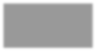 檔案  基本資訊
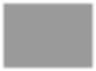 相似度 與
排除設定
常見問題 / Q & A
帳號啟用
系統簡介
系統簡介
帳號啟用
操作方式
常見問題 / Q & A
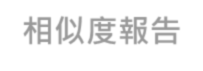 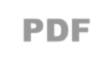 上傳文章比對	瀏覽篩選報告	下載列印報告
相似度報告PDF
使用者介面
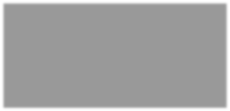 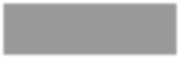 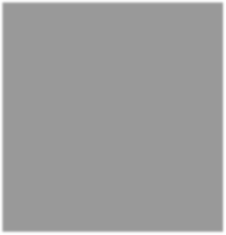 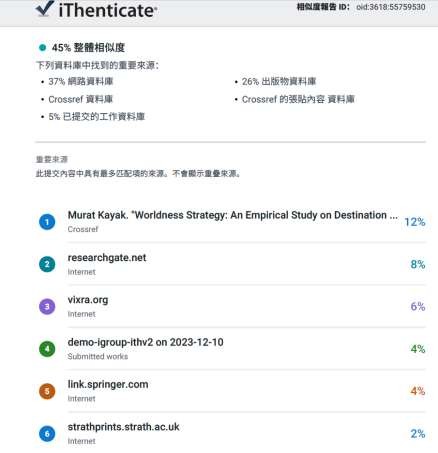 篩選排除備註
此處顯示是否使用篩選排除工具， 未設定顯示為「關閉」，
若有篩選，則顯示為「開啟」或「< X字」

亦會顯示已手動移除的來源或文字段落資訊
相似度總百分比
（此篇文章與 iThenticate 資料庫 內容比對的文字相似度）
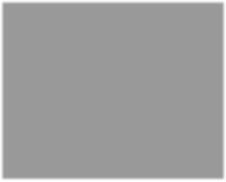 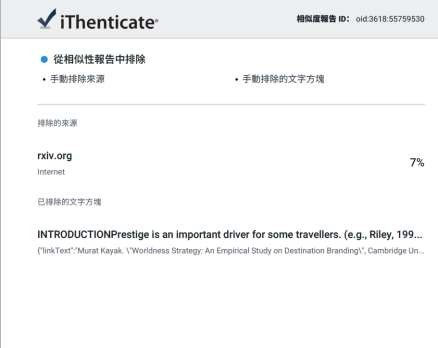 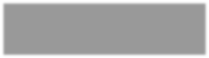 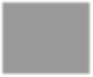 主要來源
（文章內各相似段落所屬來源出處，  顏色數字與內文內套色段落互相匹配）
來源類別共有：
已提交內容 
網際網路、
Crossref、
期刊出版品…
感謝聆聽